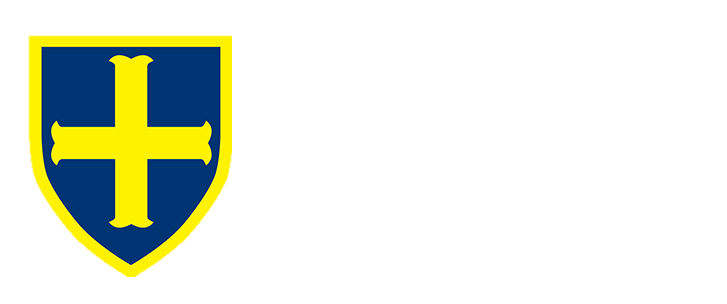 KEY KNOWLEDGE
The objective of this scheme of work is to:
Develop your characterisation skills and blocking skills.
Enhance your evaluative skills when verbally responding to others work.
Develop your characters reactions on stage and what ‘theatrical business’ they may be doing when they don’t have dialogue.
Encourage you to consider set and it’s impact on the audience.
What does “anti-social behaviour” mean?_________________________________________________________________________________________________________________________________________________________________________________________________________________
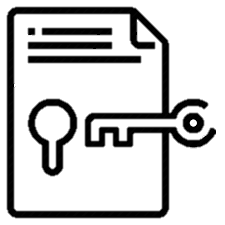 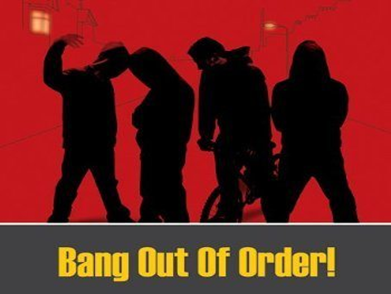 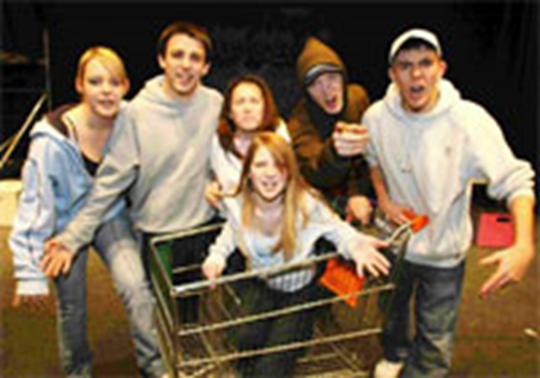 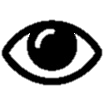 Use the following link to find out more about Bang Out of Order:
https://prezi.com/6-rvmjwjlpel/bang-out-of-order/
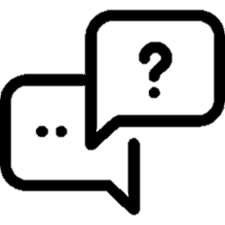 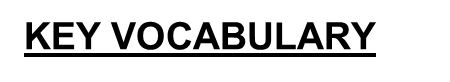 Year 9
Bang Out of Order